اسم المساق : مهارات البحث العلمي

الكتاب المقرر : البحث العلمي واستخدام مصادر المعلومات التقليدية والإلكترونية ( أسسه. أساليبه. مفاهيمه. أدواته )

مؤلف الكتاب المقرر :
 الأستاذ الدكتور عامر إبراهيم قنديلجي.
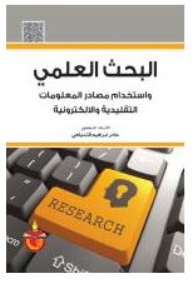 1
مفاهيم وخصائص البحث العلمي
21 – 26
29 – 30
34 - 49
2
الوحدة الأولى : مفاهيم وخصائص البحث العلمي
التفكير :

   نشاط عقلي وذهني يمارسه الفرد نحو حالة أو موقف ، ويمكن التعرف عليه من خلال ردود الفعل التي يقوم بها الفرد اتجاه المواقف والحوادث والمشاكل التي تواجهه .

التفكير          عملية ذهنية داخلية            تتحول إلى ردود فعل ( سلوكيات )
3
أساليب التفكير
1- الأسلوب الفطري : يصدر عنه رد فعل تلقائي ، فهو لا يحتاج إلى جهد ذهني كبير .
   مثال : سقوط شيئ من يد الإنسان فيمد يده لالتقاطه .
2- الأسلوب العلمي : هو التفكير المنظم الذي يحتاج إلى جهد ذهني كبير ، كما يحتاج إلى درجة كبيرة من التركيز ، بحيث يضع الفرد لنفسه مجموعة من الأسس والخطوات التي يسير وفقها للوصول إلى نتائج مفيدة .
   مثال : قيام طالب في المرحلة الثانوية بحل مسألة في الفيزياء
4
مراحل التفكير
تنقسم مراحل التفكير بحسب التطور الفكري والحضاري للإنسانية إلى ثلاث مراحل :

1- المرحلة الحسية : استخدام الإنسان حواسة للتعرف على الأشياء ولتفسير ما يواجهه من مواقف .

مثال : استخدام حاسة اللمس للتميز بين أنواع المواد الموجودة في الطبيعة ( صلب – لين ، ناعم – خَشن ).
5
2- المرحلة الفلسفية التأملية : استخدام الإنسان ملكة ( قدرة ) التأمل في الظواهر المحيطة به والتي لم يتمكن من معرفة حقيقتها من خلال حواسه .
مثال : تأمل الإنسان ظاهرتي الحياة والموت .

3- المرحلة العلمية التجريبية : استخدام الإنسان قدراته العقلية بشكل منظم بحيث اصبح يربط بين الأسباب والنتائج ربطاً موضوعيًا بغرض الوصول إلى قوانين ، نظريات ، تعميمات ، للوصول إلى حلول مناسبة للمشاكل التي تعترض حياته .
مثال : البحث العلمي في مجال ما .
6
طرق الوصول الى المعرفة:


التفكير الإنساني يقود الى المعرفة            والمعرفة تقود الى اتخاذ القرار
                                                  أو اتجاه حل المشكلة
                                                  أو مواجهة موقف
                                                  أو حالة من الحالات المستعصية

و قد تعددت أساليب الحصول على المعرفة وتطورت عبر القرون، بحيث استطاع الإنسان أن يجمع رصيداً كبيراً من المعارف والعلوم. وقد سلك أربعة أساليب:

1) أسلوب أهل الرأي و التقليد والعرف: ظهر هذا الأسلوب في العصور القديمة، حيث كانت المجتمعات الإنسانية قبلية، وكان شيخ القبيلة هو رئيسها والمسؤول عنها. وعلى هذا الأساس فإن السلطة المتمثلة برئيس القبيلة هي المصدر الأول الذي يبحث فيه الإنسان لديها عن تفسير للظواهر الكونية والحياتية الغامضة. أما التقاليد والعادات الموروثة، فقد لعبت دوراً قيماً في الحصول على الحقائق والمعارف التي يحتاجها الإنسان البدائي.
7
2) أسلوب الخبرة والتجربة: فالإنسان هنا عندما يواجه مواقف غامضة فانه كان يرجع الى معرفته السابقة عن الظواهر والمواقف المتشابهة التى مرت به وخبرات غيره من الناس، في معالجة الظواهر و تقرير سلوكه اتجاهها.

3) أسلوب القياس المنطقي والاستدلال: و يعتمد على القياس المنطقي، أو الكشف عن الظروف والقوانين التي تحكم الظواهر و الأحداث. وهو أسلوب يتدرج من الأمور العامة الى الخاصة، أو من المبادئ الأساسية الى النتائج.
والإنسان اعتمد في هذا الأسلوب على الجوانب النظرية والمنطقية المجردة في تفسير الظواهر، وابتعد عن الواقع العلمي التجريبي.
الــى
من العــام           الخــاص

الــى
من الكـــل           الـــجـزء
الــى
م الــام           ا   الـــجـز
8
4) الأسلوب الاستقرائي أو التجريبي: ويتدرج هذا الأسلوب من الجزيئات الى الأحكام العامة، وقد نشأ هذا الأسلوب في عصر الصناعة وكانت نظرية دارون (النشؤ والتطور) بداية لهذا الأسلوب التجريبي.
وبهذا الأسلوب استطاع الإنسان السيطرة على الظواهر التي تحيط به والأحداث التي تحدث له والتحكم بها. وهذا هو الأسلوب العلمي والطريقة العلمية في التفكير والوصول الى المعرفة.      
    الــى
من الخــاص           الــعــــام
 

    الــى  
من الجـــزء           الـــكــــل
9
المنهج العلمي في البحث:


قبل الحديث عن البحث العلمي يجب تعريف العلم وجوانبه وتحديد أهدافه.


 العـــلــم: هو المعرفة المنسقة التي تنشأ عن الملاحظة والدراسة والتجريب والتي تتم بغرض تحديد طبيعة أو أسس  ما تم دراسته.

و للعلــم جانبان أساسيان هــمـــــا:-

1) العلم هو المعرفة والإدراك.
2) ينشأ العلم نتيجة للدراسة أو التجارب أو الملاحظة.
10
أهــــداف الـعـلــــم:


 الفـهــم: أي فهم الظواهر المختلفة وتفسيرها بضوء الظروف المحيطة بها والعوامل المؤثرة فيها.

2) التنـبؤ: وهو عمليات الاستنتاج التي يعتمد عليها الباحث واثبات صحة ما توصل اليه الباحث بشكل تحليلي أو تجريبي.

3) الضبــط: وهو السيطرة على الظواهر المختلفة والتحكم بها بغرض انتاج ظواهر مرغوب فيها.
11
المنهج العلمي في البحث
 تعريف المنهج: هو الطريق المؤدي الى الكشف عن الحقيقة في العقل وتحديد عملياته حتى يصل الى نتيجة مقبولة ومعلومة.

 تعريف البحث: هو مجموعة من القواعد العامة المستخدمة من أجل الوصول الى الحقيقة في العلم بواسطة طائفة من القواعد العامة التي تهيمن على سير العقل وتحدد عملياته حتى يصل الى نتيجة معلومة.
12
خصائص التفكير العلمي

الاعتماد على الحقائق والشواهد والابتعاد عن التأملات والمعلومات التي لا تستند على أسس وبراهين.

2) الاعتماد على استخدام الفرضيات والتي نحتاج الى تأكيدها أو الابتعاد عنها.

3) استخدام التحليلات المطلوبة لغرض تبسيط الظواهر المدروسة والمبحوثة

4) الموضوعية في الوصول الى المعرفة والابتعاد عن العواطف المجردة و التحيز.
13
البحث الجيد والباحث الناجح

شروط ومستلزمات البحث الجديد:

العنوان الواضح والشامل للبحث: وهذا يعني أن يتوفر بالعنوان ثــــلاث سمات أساسية هـــي:-  الشمولية، والوضوح، والدلالة.

2) تحديد خطوات البحث وأهدافه وحدوده المطلوبة.

3) المعرفة الكافية بموضوع البحث.

4) توفر الوقت الكافي لدى الباحث.
14
5) الإسناد: أي الاشارة الى المصدر أو المصادر التي استقى منها الباحث معلوماته.

6) وضوح أسلوب تقرير البحث.

7) الترابط بين أجزاء البحث.

8) مدى الإسهام والإضافة الى المعرفة في مجال تخصص الباحث.

9) توفير المصادر والمعلومات عن موضوع البحث.

10) الموضوعية والإبتعاد عن التحيز في الوصول الى النتائج.
15
صفات الباحث الناجح:

توفر الرغبة الشخصية في موضوع البحث.
قابلية الباحث على الصبر والتحمل.
تواضع الباحث العلمي.
التركيز وقوة الملاحظة.
قدرة الباحث على إنجاز البحث.
الباحث يجب أن يكون منظم، وهذا يعني أمرين هـــــمـا:-
            - تنظيم ساعاته وأوقاته المقررة لمراحل البحث.
            - تنظيم وترتيب معلوماته المجمعة بشكل منطقي وعملي.

7) تجرد الباحث علمياً: أي أن يكون موضوعياً في كتابته وبحثه.
16
أنواع البحوث
أنواع البحوث من حيث جهات تنفيذها :

1- البحوث الأساسية : وهي بحوث نظرية ، ونتائج هذه البحوث ترتبط بالمعرفة السابقة في حقل التخصص ، هدفها الحصول على المعرفة بحد ذاتها ، وحصيلة هذا النوع إيجاد أو توليد نظريات أو تعميمات ، أو تحديد علاقة بين الظواهر .
17
2- البحوث التطبيقية : 
- يتم تنفيذ البحث التطبيقي في ممارسات شائعة ، ويكون غالبًا في موضوعات الهندسة أو الطب .
هدفه إنتاج معرفة مناسبة بغرض حل مشكلة ما .
 يختبر البحث التطبيقي النظريات العلمية وفوائدها في مجال معين .
3- البحوث التقويمية : 
يركز على ممارسة معينة مثل برنامج أو عملية أو منهج .
يعمل على تقدير قيمة هذه الممارسة فيما إذا كانت ناجحة أم لا .
 نتائج هذا النوع محددة بالموقع ، وقابليتها للتعميم محدودة ، لكنها ممكنة .
تضيف المعرفة في ممارسة معينة وتُثير عناوين أخرى لبحوث جديدة .
18
أنواع البحوث من حيث مناهجها : 
1- البحوث الوثائقية : هي التي تعتمد في جمع معلوماتها على المصادر والوثائق المطبوعة وغير المطبوعة ، مثل الكتب ، الدوريات، النشرات والتقارير، والوثائق الإدارية والتاريخية والمواد السمعية والبصرية .
ومن أهم أنواع هذه البحوث : 
أ – بحوث المنهج الإحصائي .
ب – بحوث المنهج التاريخي .
ج – بحوث المنهج التحليلي ( المضمون ، المحتوى ) .
19
2- البحوث الميدانية : هي البحوث التي تنفذ عن طريق جمع المعلومات عن مؤسسات أو وحدات إدارية أو تجمعات بشرية معنية بالدراسة بشكل مباشر ، وتستخدم الاستبيان والاستقصاء أو المقابلة أو الملاحظة المباشرة لجمع هذه المعلومات .
ومن أهم هذه البحوث :
أ – البحوث المسحية .
ب- بحوث دراسة الحالة .
ج- البحوث الوصفية .
20
3- البحوث التجريبية : وهي البحوث التي تجري في المختبرات العلمية ، ويحتاج هذا النوع إلى ثلاث أركان :
المواد الأولية التي تجري عليها التجارب .
الأجهزة والمعدات المطلوبة .
الباحثين المختصين ومساعديهم .

أهم أنواع هذه البحوث :
أ – بحوث العلوم التطبيقية .
ب – بحوث العلوم الصرفة ( البحتة ) .
ج – بحوث العلوم الإنسانية .
21
وهناك تصنيف آخر للبحوث حسب مناهجها ، بحيث تقسم إلى :
1- البحوث الكمية : 
هي البحوث العلمية التي تفترض وجود حقائق اجتماعية، معزولة عن مشاعر ومعتقدات الأفراد .
وتعتمد هذه البحوث على الأساليب الإحصائية في جمع البيانات والمعلومات وتحليلها .
2 – البحوث النوعية : 
* هي بحوث علمية تفترض وجود حقائق وظواهر اجتماعية يتم بناءها من خلال وجهات نظر الأفراد والجماعات المشاركة في البحث .
* يتوجه الباحث في هذا النوع إلى عينة مقصودة في جمع البيانات .
22
* البحوث النوعية :
يستخدم الباحث أدوات فعالة غير محكمة البناء في جمع البيانات، مثل الملاحظة، المشاركة، والمقابلات المعمقة ، والوثائق والسجلات الأولية المرتبطة بالموضوع .
* يكون دور الباحث فيها دوراً اجتماعياً متفاعلاً .
* يعتمد الباحث في هذا النوع على الذاتية المنظبطة للابتعاد عن التحيز في جمع البيانات وتفسيرها .
* لا يهدف البحث النوعي إلى تعميم النتائج ، بل إلى توسيع نتائج الحالة المدروسة لاحتمالات الاستفادة منها في مواقف وحالات أخرى .
23
الفروق بين البحوث الكمية والبحوث النوعية
البحوث النوعية
البحوث الكمية
* المنطلقات : البحث النوعي يفترض وجود مؤثرات عدة ، يتم بناؤها اجتماعيًا من خلال وجهات نظر الأفراد والجماعات، فهناك دوافع (اجتماعية وثقافية وعرقية ودينية) تؤثر في مواقف الأفراد، لذا يؤمن الباحث النوعي أنه من الصعب استخدام أدوات ذات صدق وثبات لتفسير المشكلة أو الحالة المدروسة.
* المنطلقات : يتبنى البحث الكمي نظرة تفترض وجود حقائق اجتماعية موضوعية معزولة عن مشاعر ومعتقدات الأفراد ، ويتم قياسها بأدوات تتوفر فيها الصدق والثبات .
24
هدف البحث : 
يهدف البحث النوعي إلى فهم الظاهرة الإجتماعية من منظور المشاركين أنفسهم من خلال معايشة الباحث لحياة أفراد عينة الدراسة .

لا يهدف الباحث النوعي إلى تعميم نتائج بحثه ، بل يهدف إلى توسيع نتائج الحالة التي يدرسها التي قد تقود إلى مواقف وحالات مشابهة.
هدف البحث : 
يهدف البحث الكمي إلى اختبار بعض الفرضيات التي تتعلق بوصف واقع معين ، من خلال المتغيرات والبيانات المتوافرة ، لإيجاد علاقة ارتباطية أو سببية.
يهدف للتوصل إلى تعميمات تطبق على حالات أخرى.
25
منهجية وإجراءات البحث : يكون البحث النوعي أكثر مرونة في تغيير خطوات أو إجراءات البحث، فقد يستخدم الباحث النوعي تصميمًا طارئًا خلال عملية جمع البيانات.

المعاينة والعينات : عينات البحث النوعي مقصودة وعدد أفراد الدراسة محدود ، لكنها توفر غزارة وافية في البيانات والمعلومات عن أفراد الدراسة المشاركين .
منهجية وإجراءات البحث : يجري البحث الكمي وفق إجراءات وخطوات متتابعة مخطط لها ومعدة إعداداً محكمًا ، بحيث يسترشد بها الباحث .

المعاينة والعينات : عينات البحث الكمي تكون عشوائية ( أو احتمالية ) لتمثل مجتمع الدراسة ، ويكون عدد أفراد العينة كبيراً قياساً بعينات البحث النوعي .
26
جمع البيانات : يستخدم البحث النوعي :
المقابلة المعمقة غير النمطية.
الملاحظة المشاركة .
الوثائق الرسمية والشخصية ذات العلاقة بأفراد الدراسة .
جمع البيانات : هناك عدة أدوات لجمع البيانات في البحث الكمي أهمها : 
الاستبيان .
الاختبارات .
المقابلات .
الملاحظات المبنية بناءً محكماً.
27
* دور الباحث ومصداقية البحث :
الباحث في البحوث النوعية ينغمس في المواقف أو الظاهرة الدراسية ، ولا يكون محايداً .
يحكم على مصداقية البحث النوعي من خلال قناعة ورأي القارئ ( المشرف ولجنة المناقشة ) في الآراء والاستنتاجات التي توصل إليها الباحث .
* دور الباحث ومصداقية البحث : 
دور الباحث في البحوث الكمية منفصل عن الدراسة للإبتعاد عن التحيز .
يحكم على مصداقية البحث الكمي من خلال العمليات الإحصائية والمعادلات المستخدمة في تحليل بيانات البحث .
28
تصاميم البحث : أي الخطة والإجراءات المستخدمة للحصول على معلومات وأدلة .
- في البحث النوعي تكون تصاميمه أقل تنظيمًا ، فالباحث النوعي يحدد الإجراءات أثناء عملية تطبيق البحث بدلاً من تحديدها مسبقًا .
تصاميم البحث : أي الخطة والإجراءات المستخدمة للحصول على معلومات وأدلة 
في البحث الكمي تصنف إلى نوعين : 
أ – بحوث تجريبية .
ب – بحوث غير تجريبية .
   كلاهما مصمم بطريقة منظمة محددة مسبقًا، والباحث هنا يفرض نوع من السيطرة على الظروف المحيطة بأفراد الدراسة .
29
* تحليل البيانات وتفسيرها :
- في البحث النوعي يتم تحليل البيانات أثناء جمعها ، وتحليل آخر شامل في نهاية جمع البيانات ، وهو يعتمد الأسلوب السردي الإنشائي ، والتعبير بعبارات وجمل توضح ما هية الظواهر المدروسة أو          ( الأفراد ) وطبيعة علاقاتها المتداخلة ، لذا يستغرق وقتًا أطول من البحث الكمي .
* تحليل البيانات وتفسيرها :
-في البحث الكمي يتم التحليل بعد الانتهاء من جمع كل البيانات ، ويعتمد على الطرق الرقمية والاحصائية في تفسير البيانات المجمعه والنتائج ، لذا يستغرق وقت أقل من تحليل بيانات البحث النوعي .
30
* أجزاء (أقسام) تقرير البحث :
في البحث الكمي يلتزم غالبًا بنسق الاستقصاء العلمي وذلك يشمل المكونات الأتية : 
الملخص، المقدمه، مشكلة البحث، مراجعة الأدبيات والدراسات السابقة، الفرضيات ، أسئلة البحث، المنهجية ، النتائج، المناقشة ، المراجع .
* أجزاء ( أقسام ) تقرير البحث :
في البحث النوعي تتنوع الأشكال المستخدمة بدرجة أكبر من الكمي ، والسبب هو تعدد أنماط الدراسات النوعية .
العديد من البحوث النوعية تضم تقاريرها المكونات الأتية : 
المقدمة ، المنهجية ، النتائج وتفسيرها ، الاستنتاجات ، المراجع .
31